What do you like?
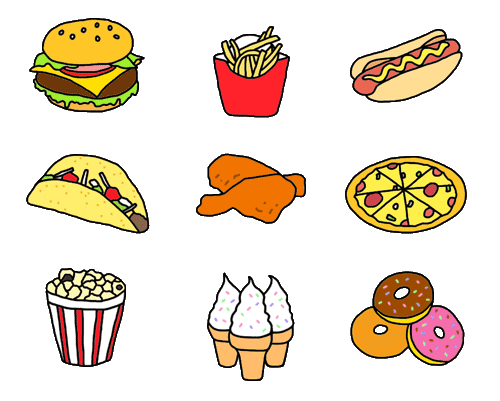 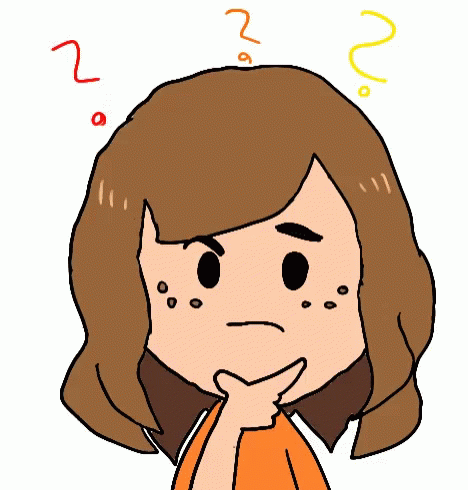 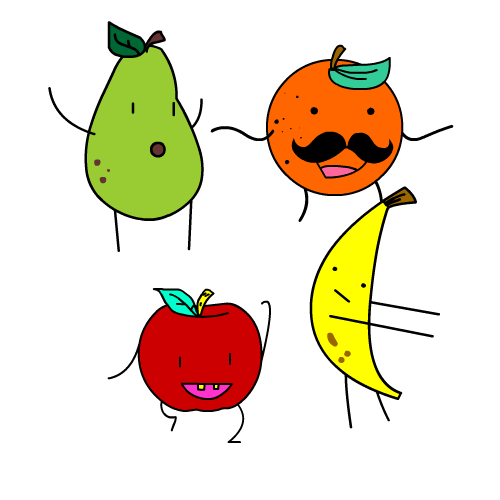 What do you like?
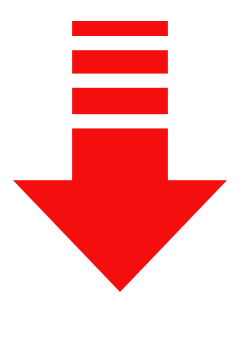 あなたはなにがすきですか
What color do you like?
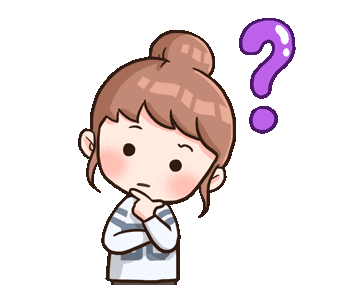 あなたはどんないろがすきですか
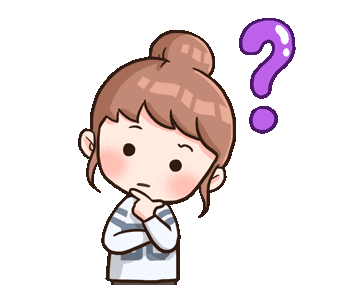 I like green.
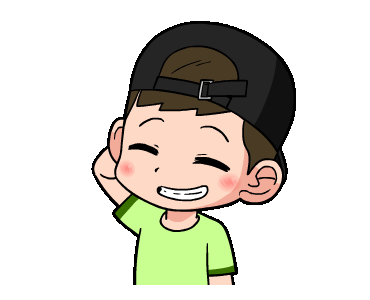 わたしはみどりがすきです
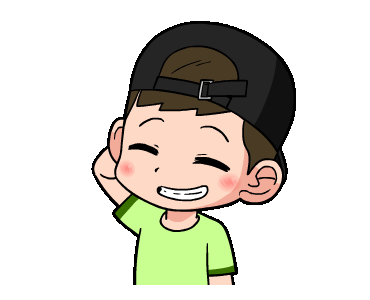 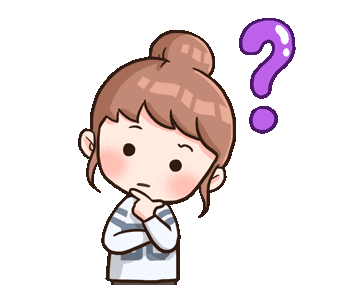 What color do you like?
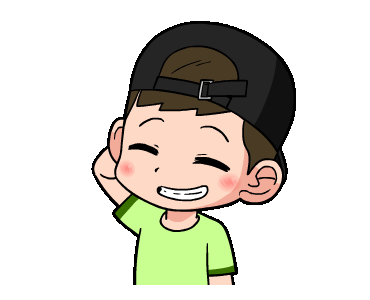 I like blue.
What color do you like?
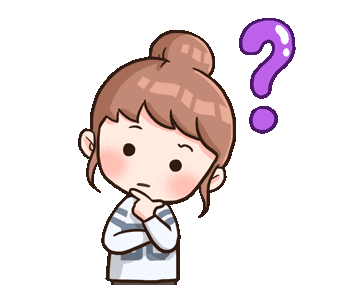 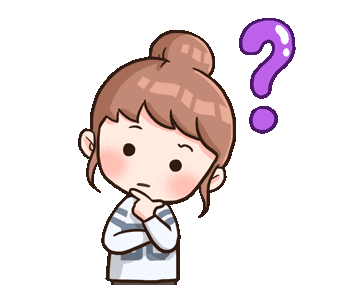 What food do you like?
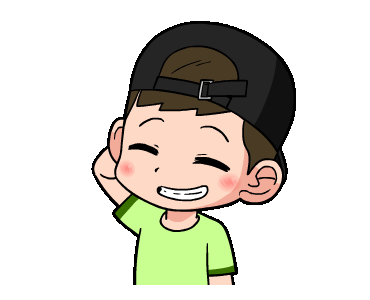 I like sushi.
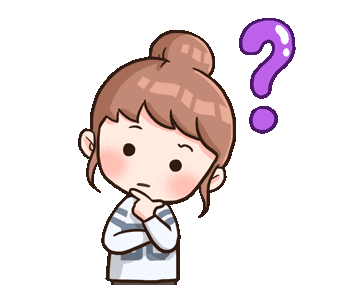 あなたはどんなたべものがすきですか
わたしはすしがすきです
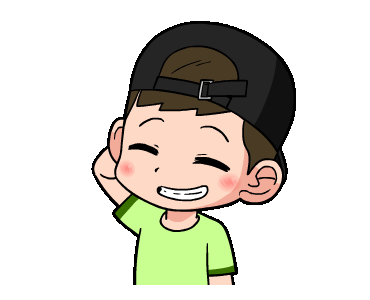 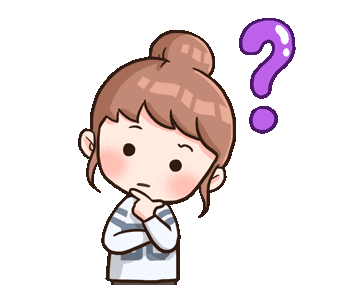 What food do you like?
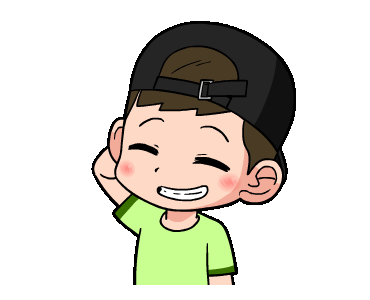 I like ramen.
What food do you like?
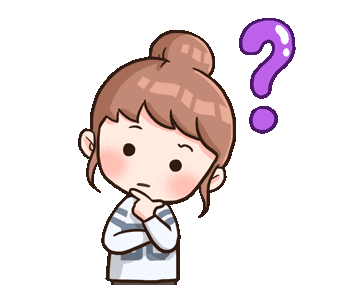 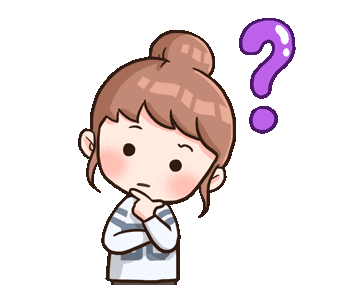 What sports do you like?
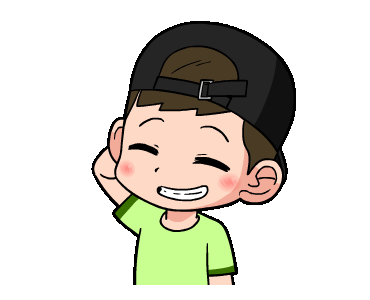 I like baseball.
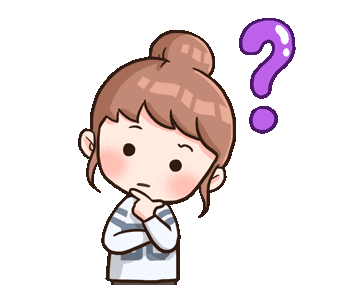 あなたはどんなスポーツがすきですか
わたしはやきゅうがすきです
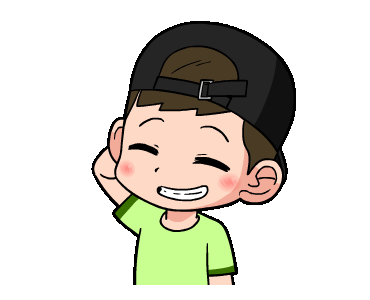 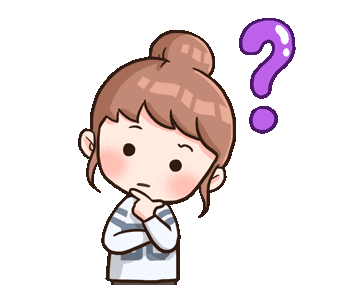 What sports do you like?
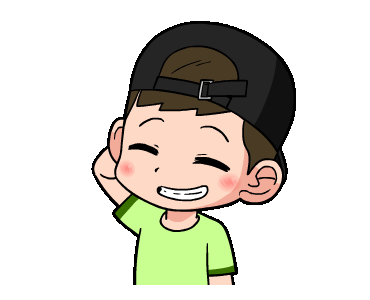 I like soccer.
What sports do you like?
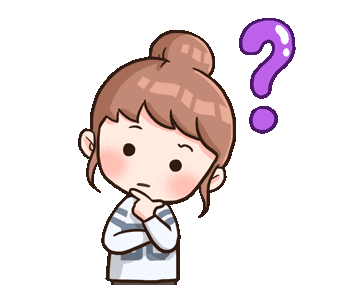